Logical Worship
“which is your reasonable service” NKJV
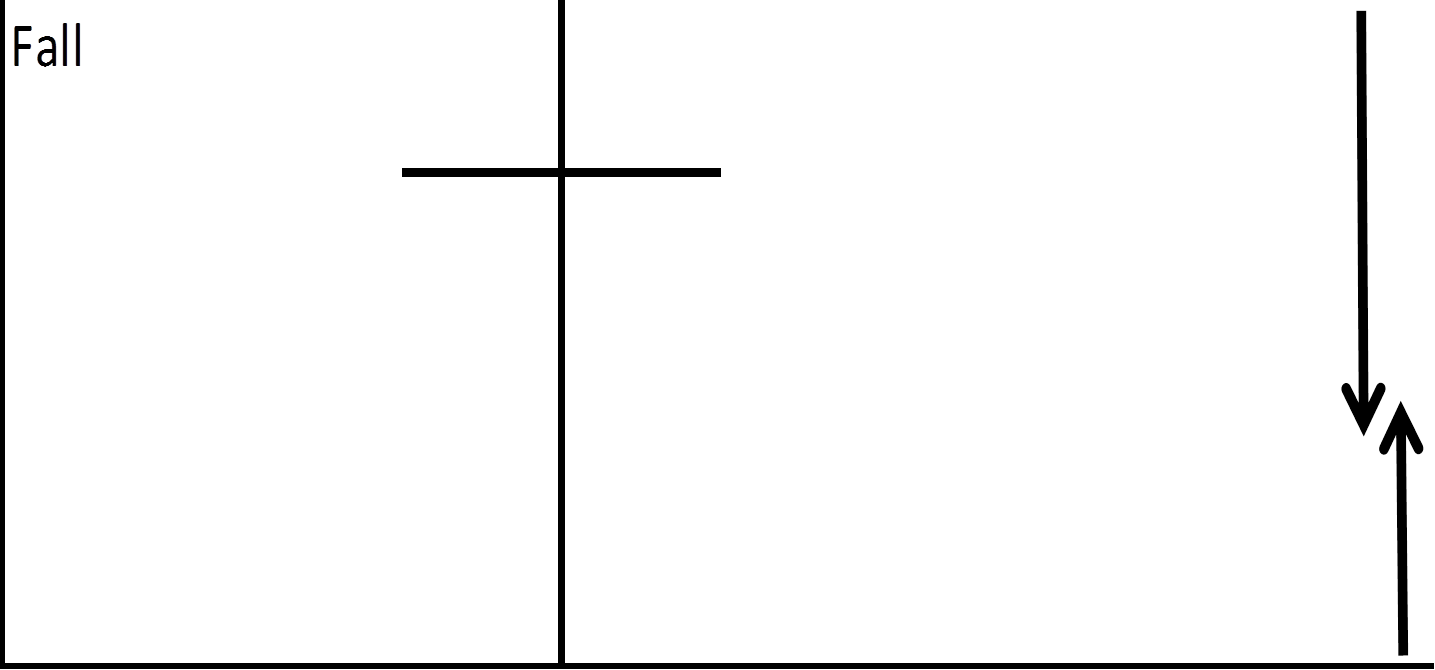 Latreuo
Logikos
“to offer your bodies as a living sacrifice, holy and pleasing to God -
this is your true and proper worship.”
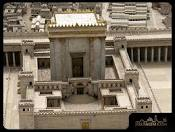 Perfect priest made the perfect offering giving perfect access
1
What does this worship affect?
Everything – not just 30 minutes of singing
Attitude to self and my gifts – Rom 12v3-8
“Do not think of yourself more highly than you ought” v3
“we have different gifts according to the grace given us”v6
Attitude to the body (church) – Rom 12v9-21
“Love must be sincere. Hate what is evil; cling to  what is good. 10 Be devoted to one another in love. Honour one another above yourselves.”
Attitude to authority – Rom 13v1-7
Attitude to God’s Standards - Rom 13v8-14
2
What is the purpose of our meetings?
Part of worship – in the 24x7
Where we apply Romans 12
Using our gifts
Demonstrating our attitude to the body (church) 
Look at the Bible on church coming together as a body (services):-
Hebrews 10v17-25
Ephesians 4v11-16
3
Our meetings – Heb 10v17-25
Then he adds:  ‘Their sins and lawless acts I will remember no more.’ 18 And where these have been forgiven, sacrifice for sin is no longer necessary.
19 Therefore, brothers and sisters, since we have confidence to enter the Most Holy Place by the blood of Jesus, 20 by a new and living way opened for us through the curtain, that is, his body,21 and since we have a great priest over the house of God, 22 let us draw near to God with a sincere heart and with the full assurance that faith brings, having our hearts sprinkled to cleanse us from a guilty conscience and having our bodies washed with pure water.
4
Our meetings – Heb 10v17-25
23 Let us hold unswervingly to the hope we profess, for he who promised is faithful.24 And let us consider how we may spur one another on towards love and good deeds, 25 not giving up meeting together, as some are in the habit of doing, but encouraging one another – and all the more as you see the Day approaching.
Hebrews 10v17-25
5
Heb 10v24-25 on meeting together
Action – keep on meeting together
Don’t come to salvation collectively, but live in community
Context – As the Day is approaching
Focus on the end of our race
Attitude – to spur on, to encourage
Direction – purposely serving
Purpose – love and good works (John and James)
Building up 1 Thessalonians 5v11
Helping to keep the living sacrifices on the altar
6
3 D model of church services
God
Prayer
Sacraments
Praise
Word
Christians
Christians
Gifts
7
God’s glorious provision for the church
Sacraments – pictures of grace and goodness
Baptism - you have been washed and raised to new life
The Lord’s Supper - you have been washed and made part of His body
8
God’s glorious provision for the church
Sacraments – pictures of grace and goodness
His Holy Word – no Word, no church:- 
“my sheep hear my voice” John 10v27
Always has “They devoted themselves to the apostles teaching”  Acts 2v42
“A deaf church is a dead church” John Stott
9
God’s glorious provision for the church
Sacraments – pictures of grace and goodness
His Holy Word – no Word, no church
The work of the Word:-
“Spur us on towards love and good works” 
2 Tim 3v16 “All scripture is God breathed and is useful for teaching, rebuking, correcting and training in righteousness” 
“The Word of God is the sceptre by which God rules the church and the food with which He nourishes it.” – John Stott
10
Using the gifts God has given us
They are gifts - charisma
Charisma “the wages of sin is death but the charisma of God is eternal life”
They are  varied – spiritual and practical 
Unity in diversity – no despising/no pride
They are to be used to build up – “ So it is with you. Since you are eager for gifts of the Spirit, try to excel in those that build up the church.” 1 Cor 14v12
Christians
Christians
Gifts
11
Using the gifts God has given us
Diverse gifts used for the building up of the body
Prominence of the Word:  
“some to be pastor teachers to prepare God’s people for works of service, so that the body of Christ may be built up” Eph 4v11-12
Equipping for winning!
Christians
Christians
Gifts
12
Using the gifts God has given us
Diverse gifts used for the building up of the body
Prominence of the Word:  
Teachers… that the body of Christ may be built up” 
Every member a minister - Col 3v16:
“Let the message of Christ dwell among you richly as you teach and admonish one another with all wisdom through psalms, hymns, and songs from the Spirit, singing to God with gratitude in your hearts.”
Christians
Christians
Gifts
13
Purpose of meeting
God
Sacraments
Word
Christians
Christians
Gifts
To refuel, to repair, to refocus – 
for our reasonable service 	– being “living sacrifices”
14